Super-Ippo
Lopetuskerta
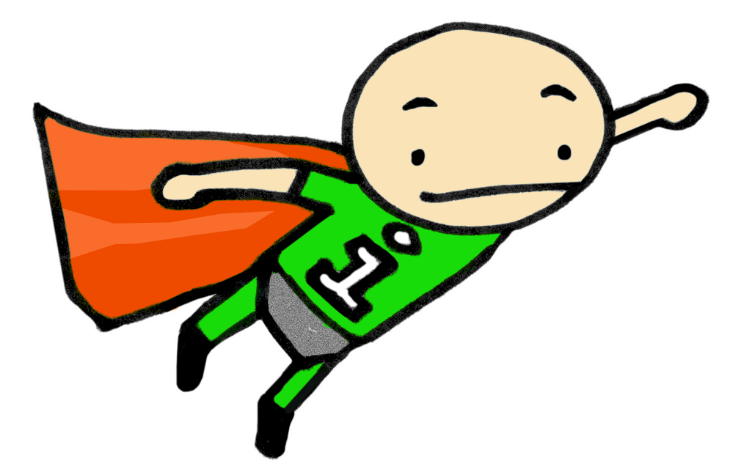 STEP 13
1. Motivointi
Hämähäkkimies-animaatio
https://www.youtube.com/watch?v=sTFHmY0cWRI
Juhla Mokka –mainos
https://www.youtube.com/watch?v=MeIJF5M9Euo
Me ollaan sankareita- kappale 
https://www.youtube.com/watch?v=qI8qtN43OM4
https://www.youtube.com/watch?v=Ha-ZYq8aiHY
Keskustelua siitä, mikä tekee ihmisestä sankarin.
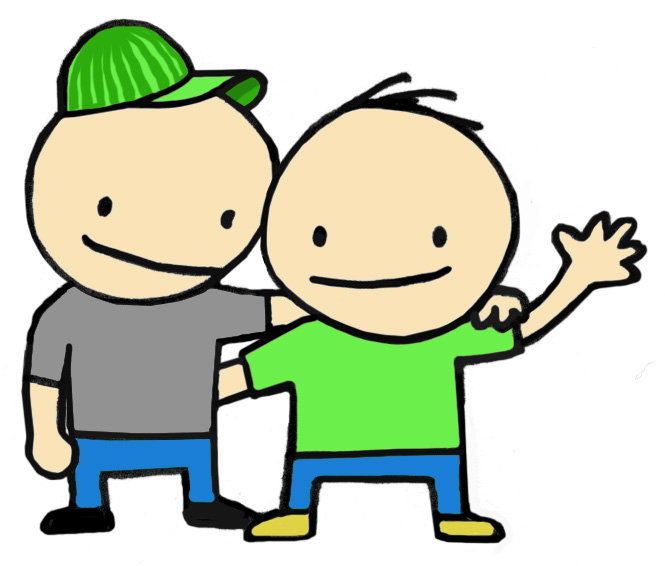 Tavoitteet
On arvioida omia oppimaan oppimisen taitoja
On arvioida omia vahvuuksia
Harjoitella tiedon käsittely- ja omaksumistapoja
 Kehittää erilaisia esitystapoja
2. Arki ja elämä
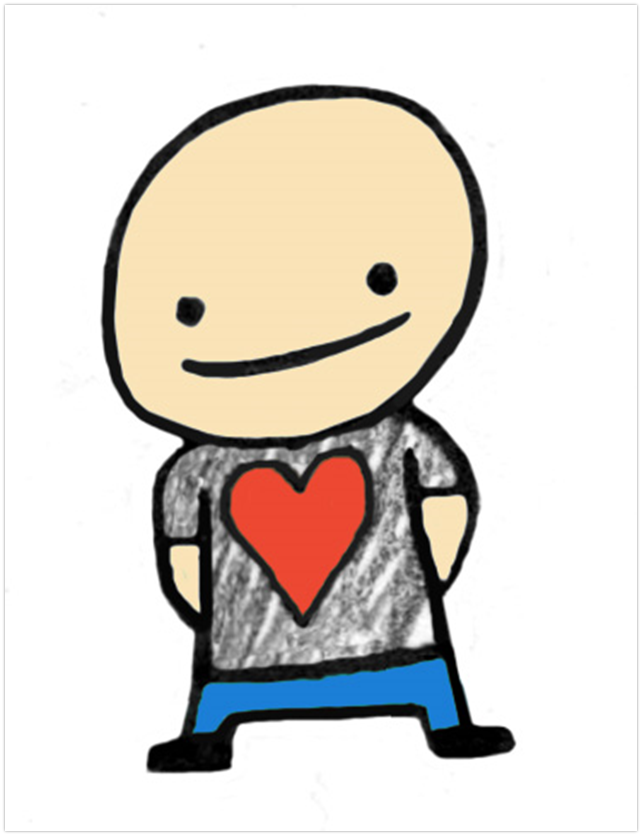 Runoselfie
1.Sijoita omat lempiasiasi runokaavaan.
(Tee omasta runoselfiestäsi taulu joko 
käsin kirjoittamalla tai sähköisesti)

2. Mikä saa silmäsi säihkymään ja sydämesi syttymään?
 Miten saan selville vahvuuteni? Mitkä ovat minun ydinvahvuuteni?
(harrastuneisuus, kiinnostuksen kohteet,
luonteenpiirteet, sosiaaliset taidot ym.)

3. Kenet valitsisin-leikki
3. Tiedonhaku
Tiedonkäsittelyyn liittyvät verbit:  tunnista, etsi, määrittele, yhdistä, selitä, perustele, laske, sovella, rakenna, analysoi, arvioi, suunnittele, kehitä, pohdi, vertaile ja luo.
Alias-peli tiedonkäsittelyyn ja –omaksumiseen liittyvistä sanoista.
Ippo-tarinakorttien piirtäminen ja laminointi ryhmissä.
Kirjataan tarinakorttien asiat Peda.netin taulukkoon.
Ryhmä kokoaa vähintään viidestä taulukon rivistä tarinan,
jonka esittelee muille ryhmille haluamallaan tavalla
(esim. pantomiimi, pöytäteatteri korttien avulla, hidastettu esitys, 
pikakelaus ym
Korteilla pelaaminen (Roolipeli:korttipinkasta nostetaan
vuorotellen kortti, jonka asia liitetään kehittyvään tarinaan)
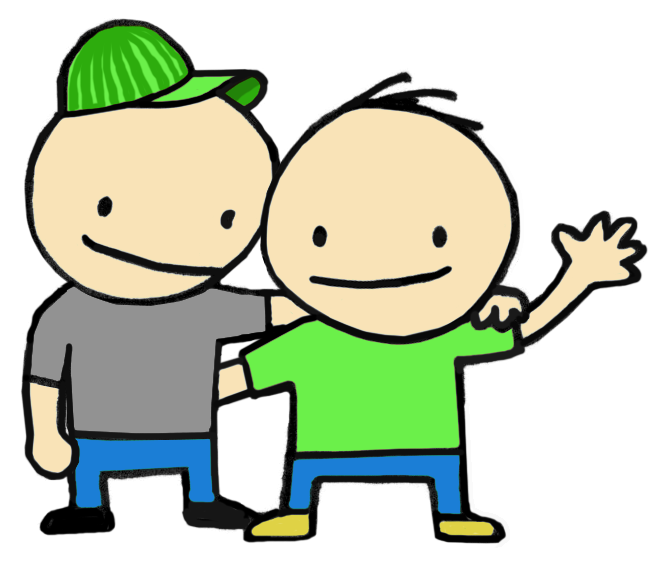 4. Tiedonkäsittely ja soveltaminen
Tehdään lyhyt videoesitys yhdestä oppimaan oppimisen tekniikasta (yksin/pareittain/ryhmissä)
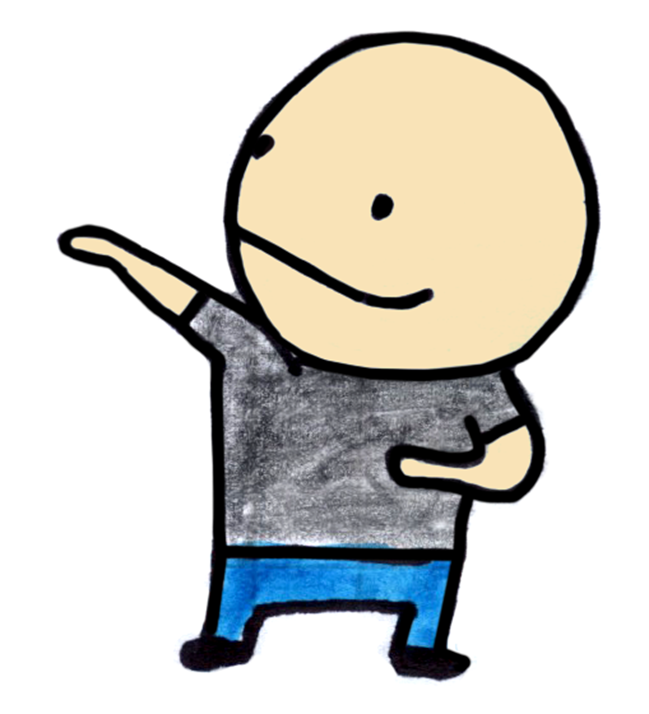 5. Itsearviointi
Täydennä oppimispäiväkirja 
tämän oppimiskerran osalta.
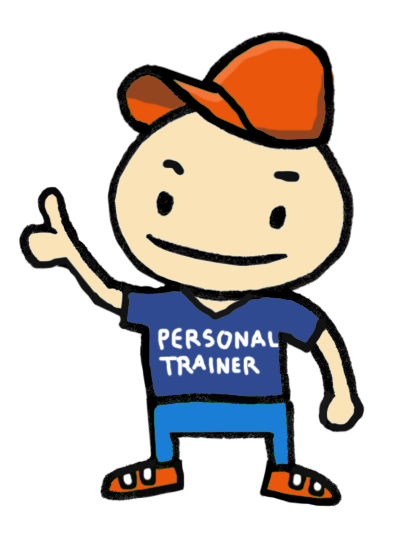 6. Toimintakulttuurin arviointi
Millaisia Ippo-tehtävät mielestäsi olivat?
Miten ryhmä mielestäsi toimi (kavereiden kanssa keskustelu, kaverin auttaminen ja kannustus)?
Millainen ilmapiiri Ippo-oppimiskerran 
aikana oli?
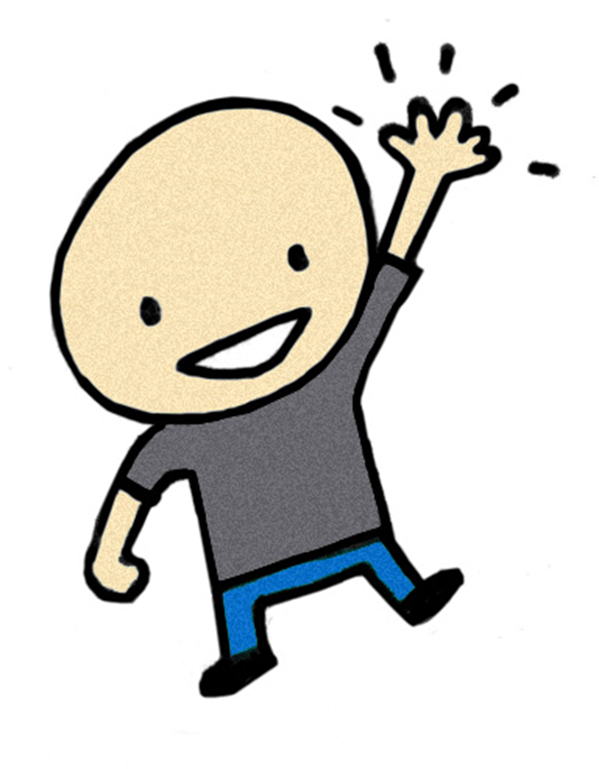